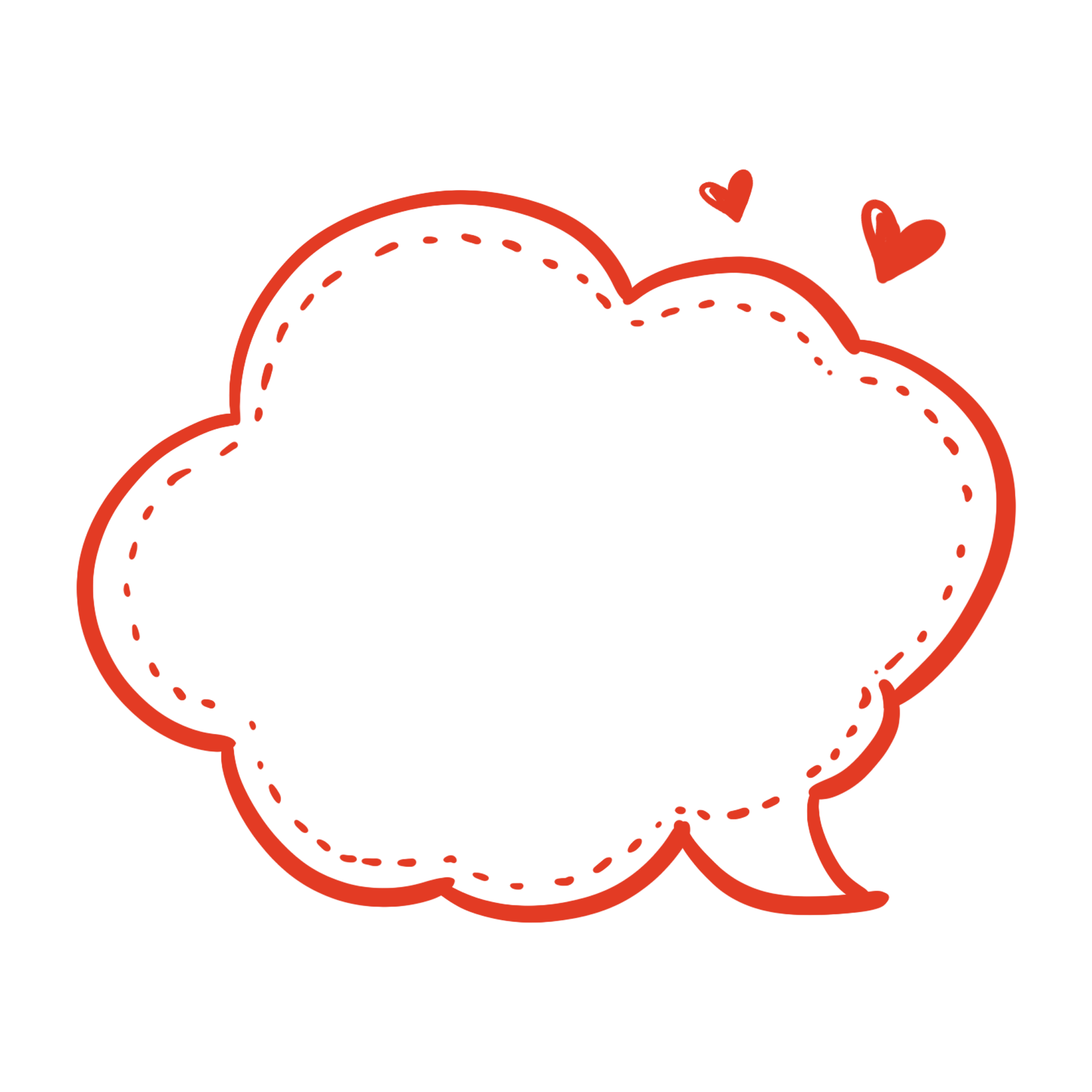 Cố gắng làm bài đúng và nhanh nhất để sưu tầm nhiều huy hiệu trong hôm nay cùng Mint nhé!
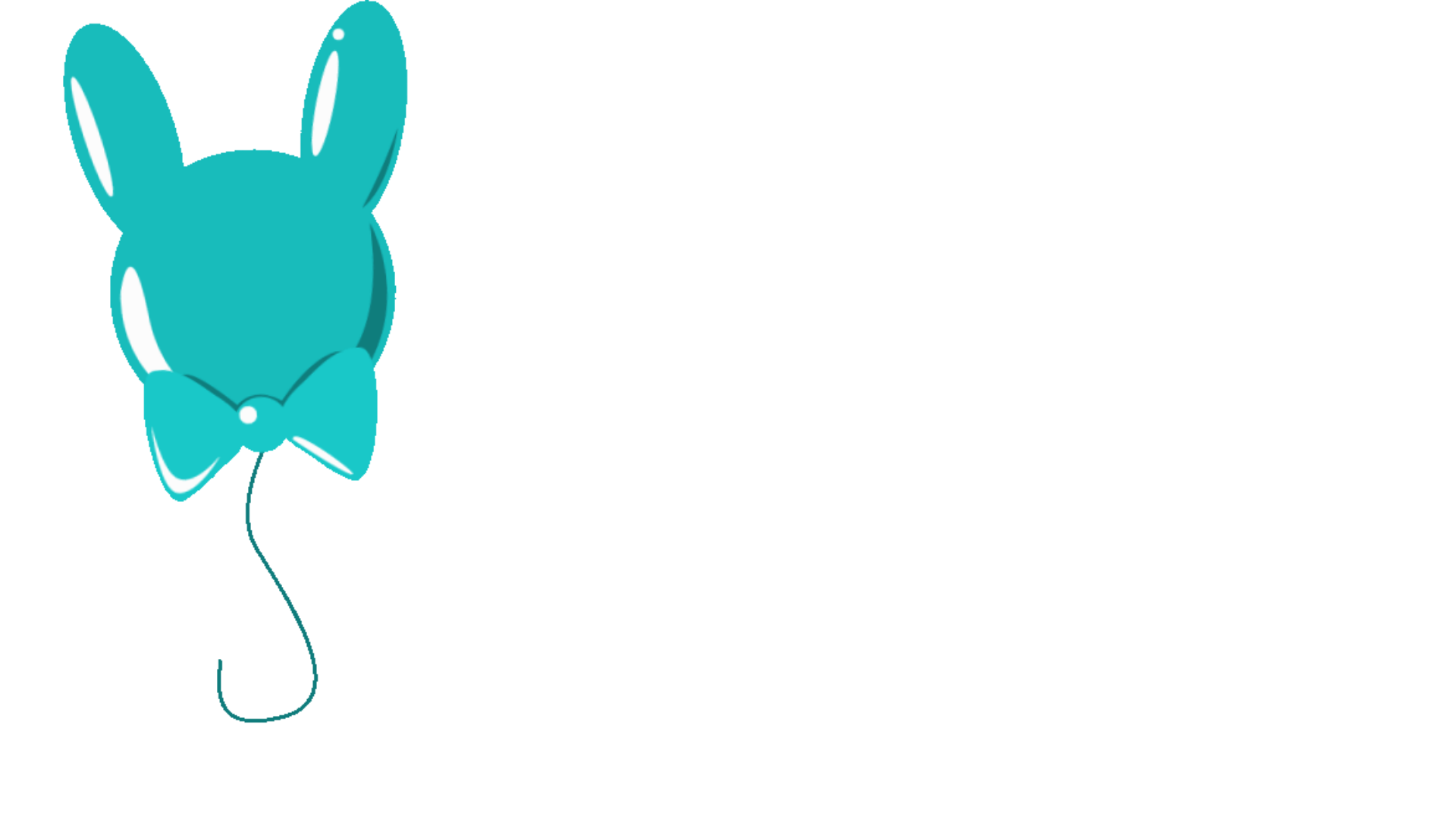 Bạn hãy đọc các số đo trên mỗi quả bóng bay này.
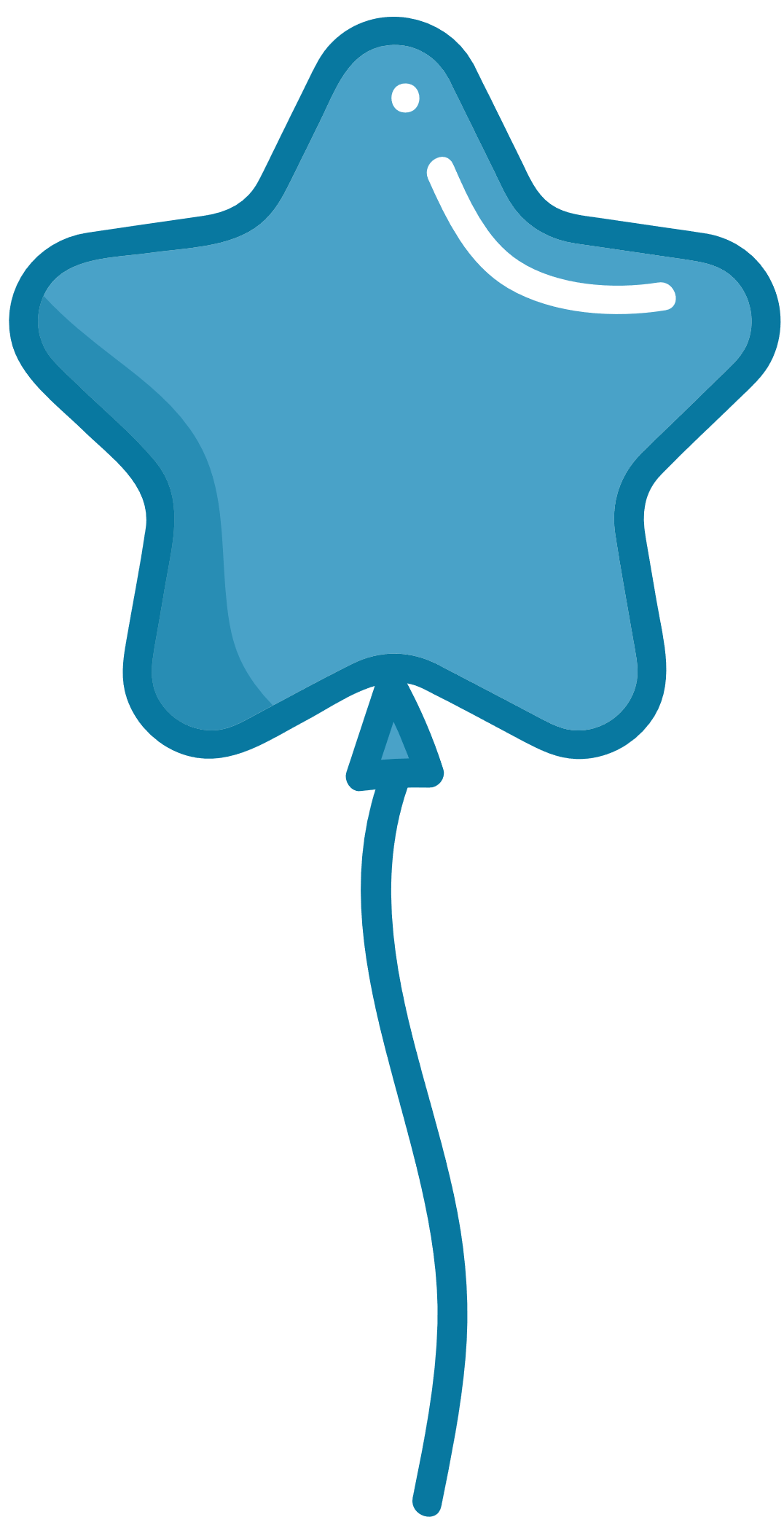 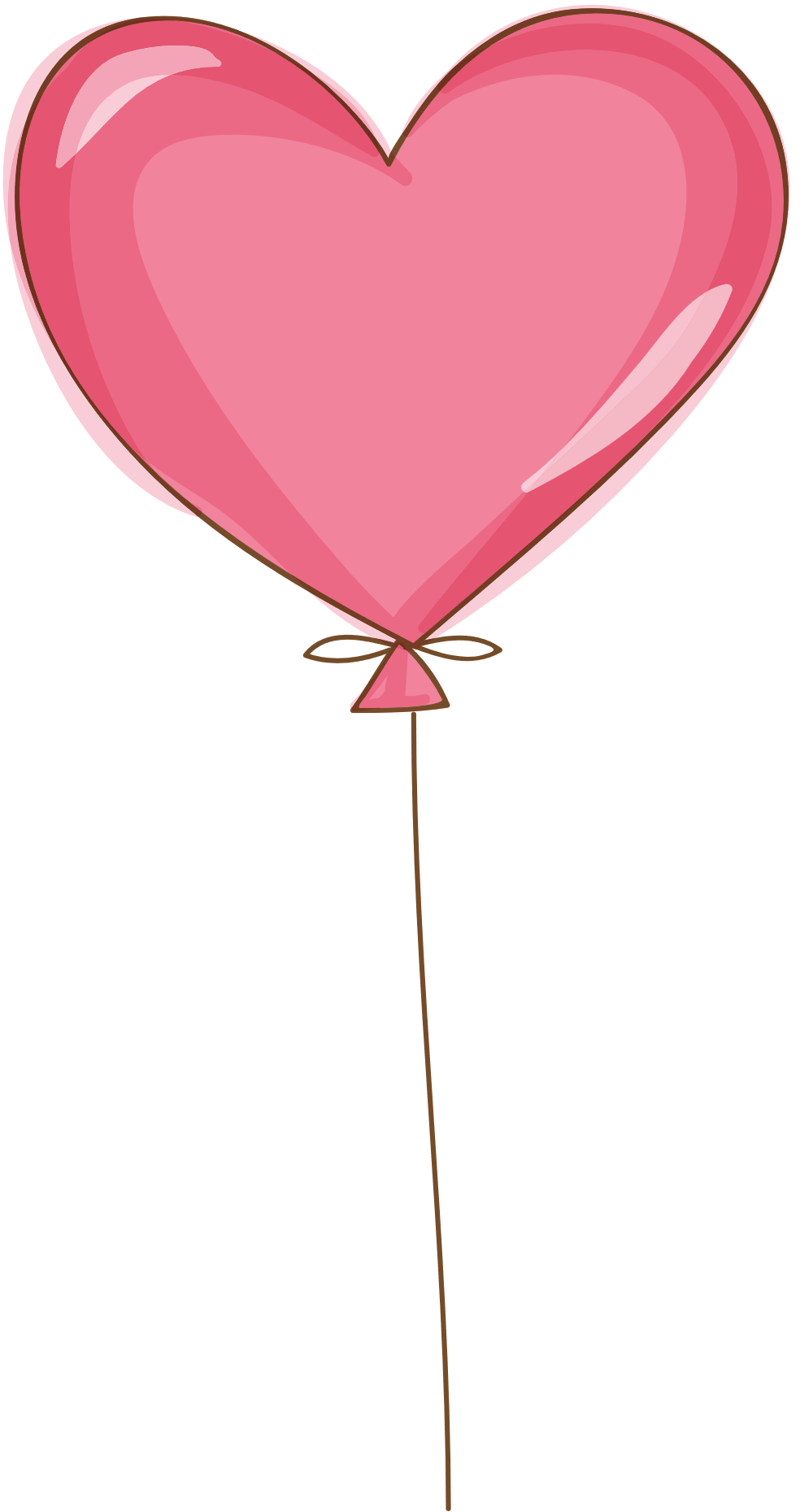 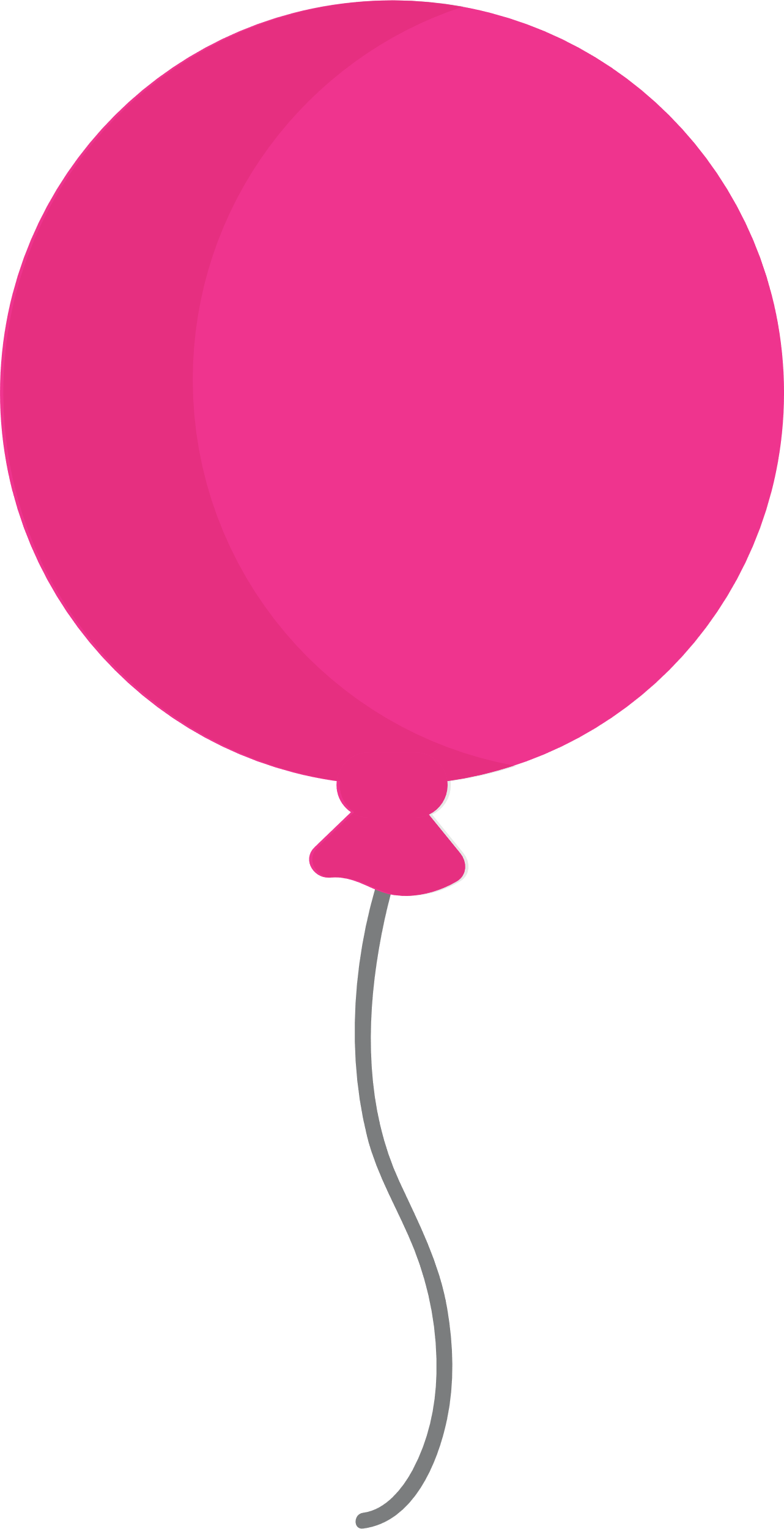 0,911 m3
15 m3
205 m3
Bạn hãy đọc các số đo trên mỗi quả bóng bay này.
Bạn hãy đọc các số đo trên mỗi quả bóng bay này.
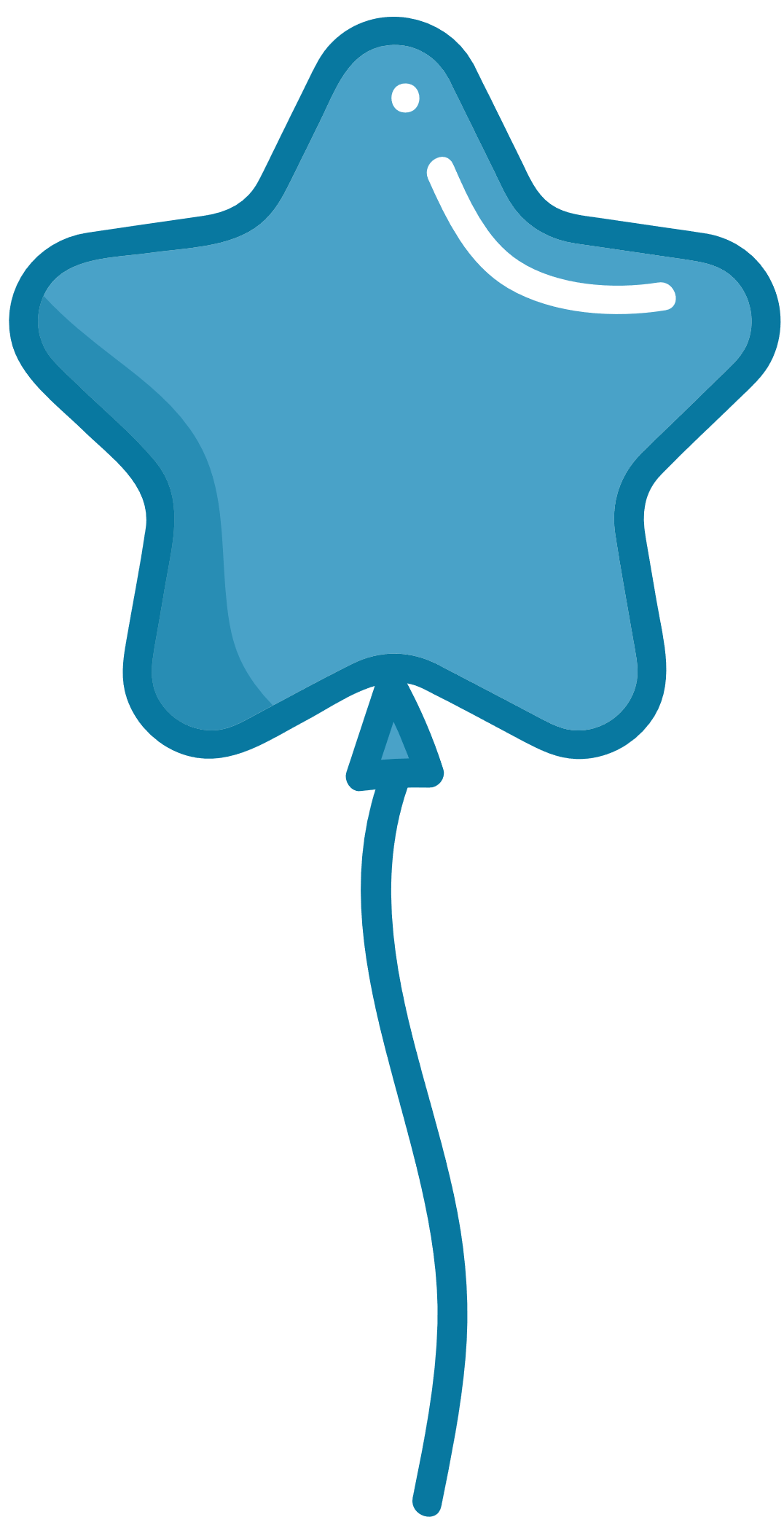 15 m3
Mười lăm mét khối
Bạn hãy đọc các số đo trên mỗi quả bóng bay này.
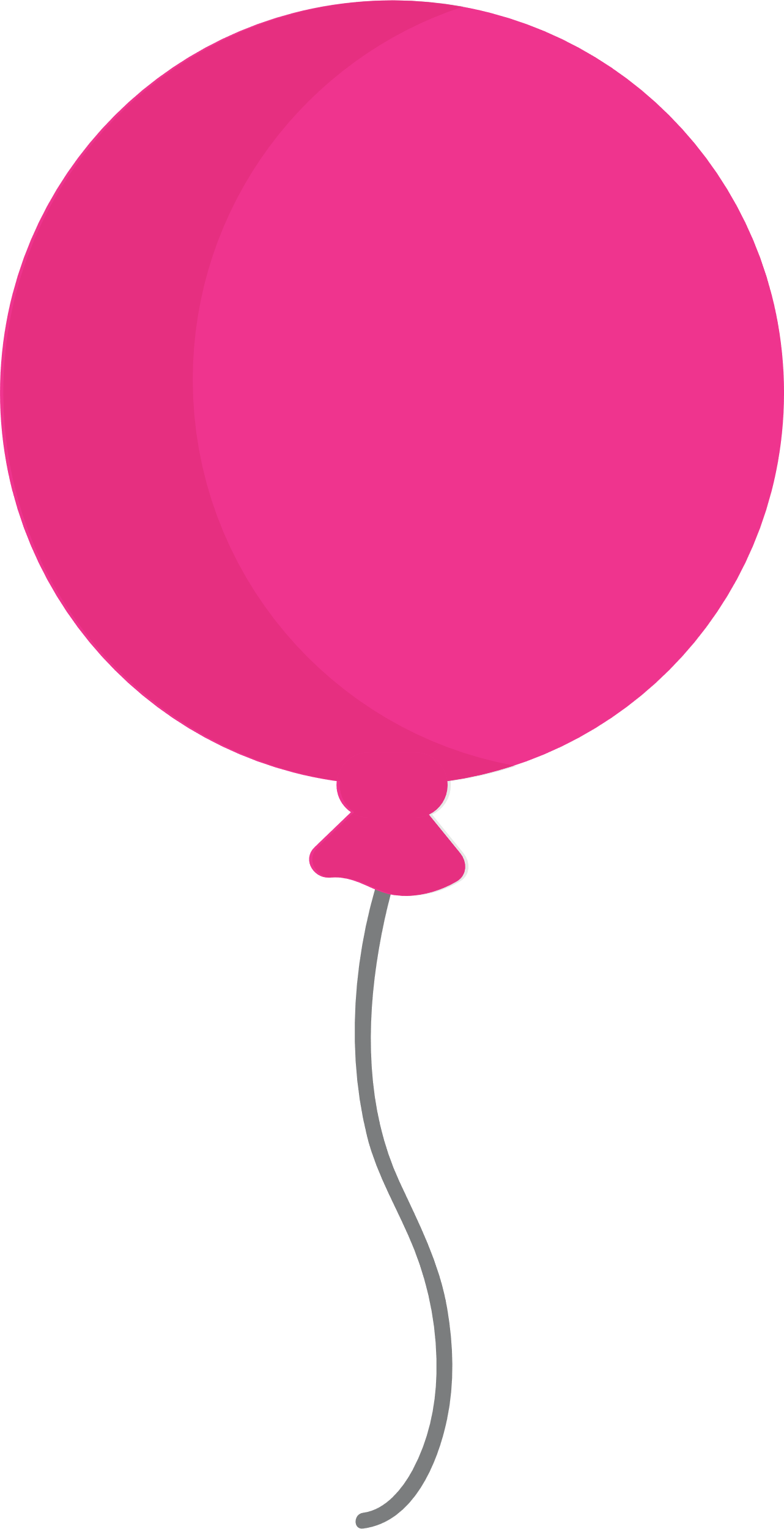 Hai mươi lăm phần trăm mét khối
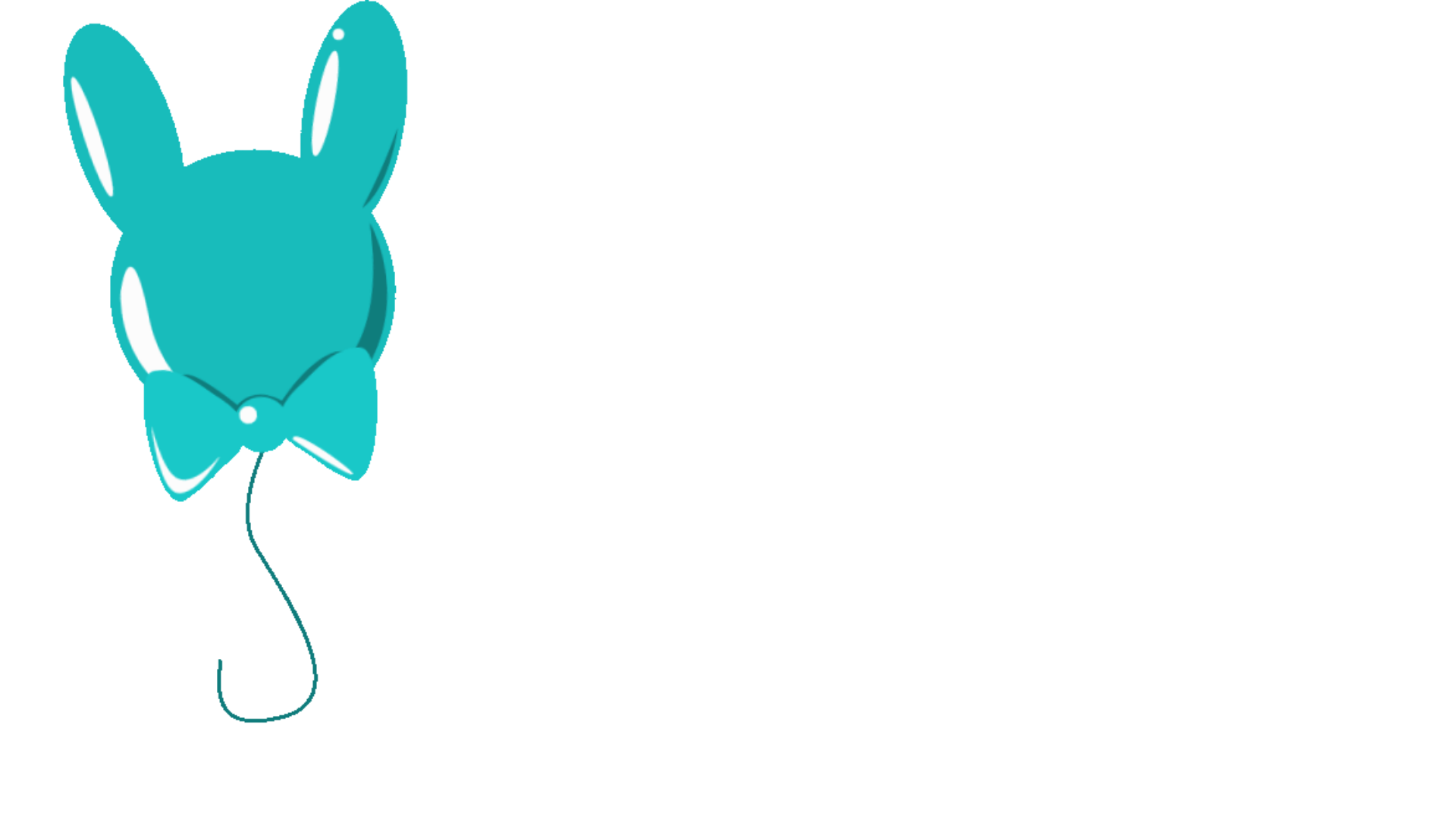 Bạn hãy đọc các số đo trên mỗi quả bóng bay này.
205 m3
Hai trăm linh năm mét khối
Bạn hãy đọc các số đo trên mỗi quả bóng bay này.
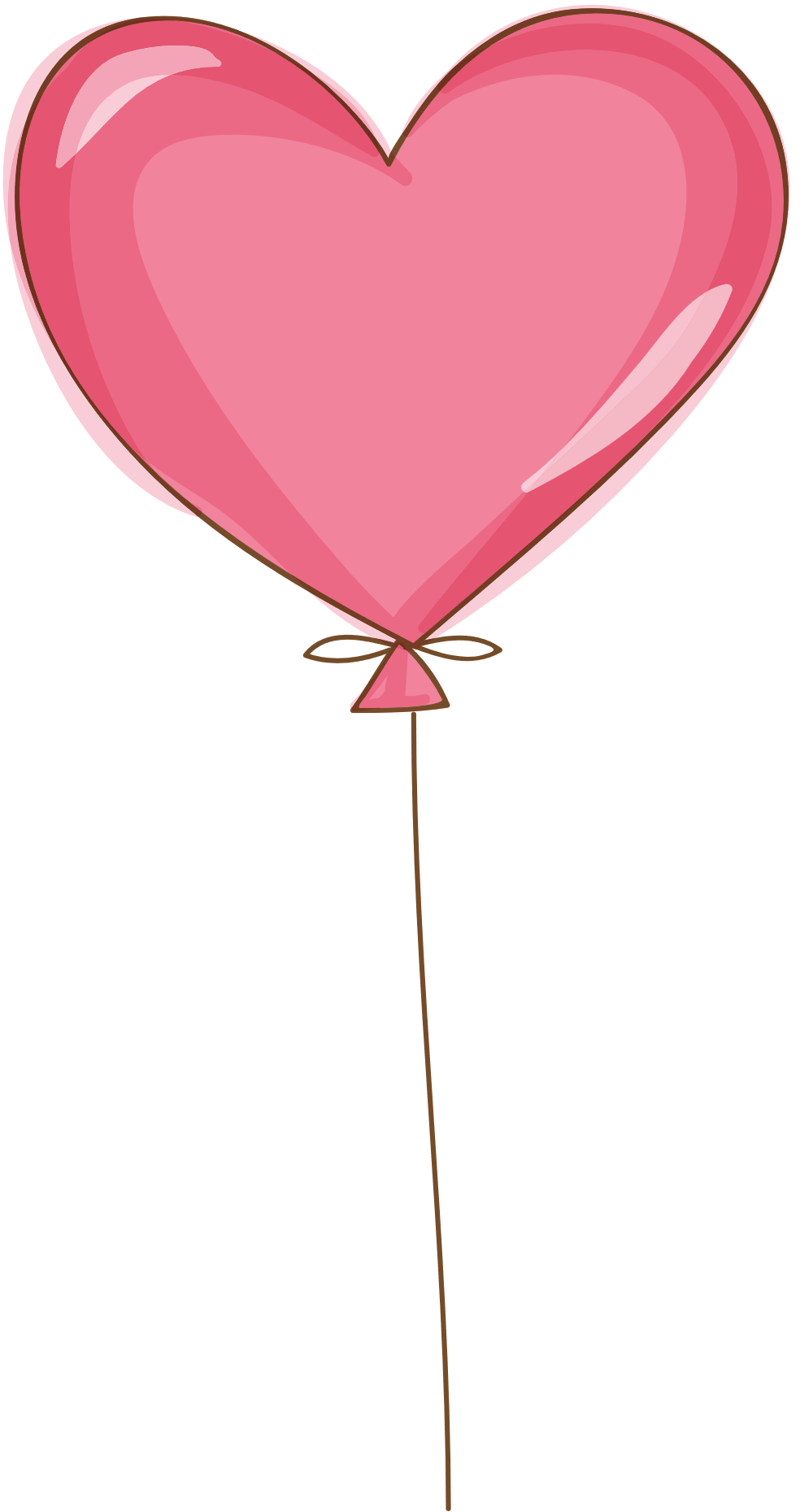 0,911 m3
Không phẩy chín trăm mười một mét khối